感恩遇见，相互成就，本课件资料仅供您个人参考、教学使用，严禁自行在网络传播，违者依知识产权法追究法律责任。

更多教学资源请关注
公众号：溯恩高中英语
知识产权声明
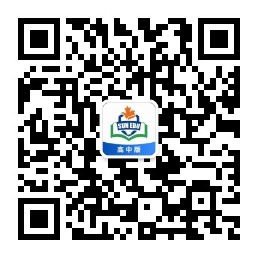 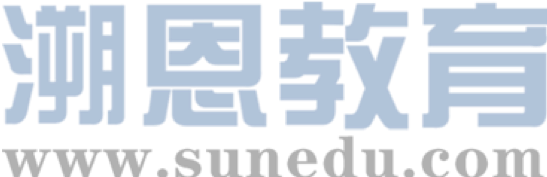 ▶Words and expressions to learn (Chapter 5)

blur			blister			march			quiver			neglect
bound		glimmer			convince		furious			obedient
hatred		dispose			enormous		blurt out
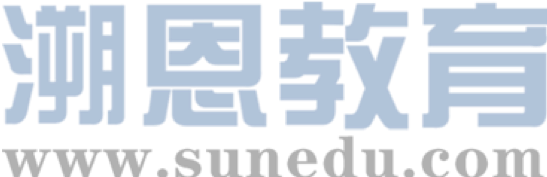 · blur  [blɜː(r)]   blurred      
      make or become unclear or less distinct
     
     泪水模糊了他的视线。
     Tears blurred her vision.
	
	 建筑群在薄雾中若隐若现。
      The mist blurred the edges of the building.
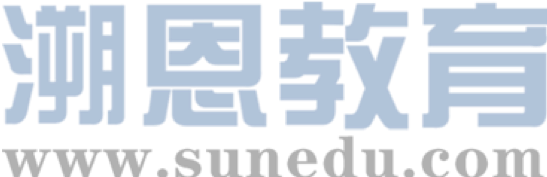 · march  [mɑːtʃ]     v.
      to walk with stiff regular steps like a soldier
     
     他们行进了20英里才到达首都。
     They marched 20 miles to reach the capital .
· quiver  [ˈkwɪvə(r)]    
      to shake slightly
     
     她嘴唇微微一颤就哭了起来。
     Her lips quivered and then she started to sob.
	
	 Jim到了，气得浑身发抖。
      Jim arrived, quivering with rage.
· bound  [baʊnd]
      to run with long steps, especially in an enthusiastic way
     
     那些狗在前面蹦蹦跳跳地跑。 
     The dogs bounded ahead.
	
	 他跳着上了台阶，按下了门铃。
      He bounded up the stairs and pushed the bell.
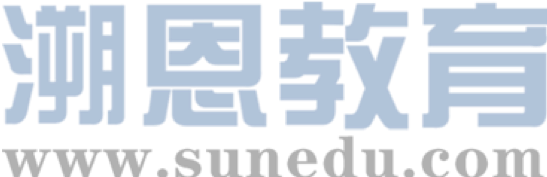 · glimmer  [ˈɡlɪmə(r)]    n./v.
      a faint light/a small sign of sth.
     
     微弱的光  a glimmer of light。 
     一丝希望  a glimmer of hope
	
	 月亮透过薄雾闪烁着微光。
      The moon glimmered faintly through the mists.
▶Words and expressions to learn (Chapter 5)
· resent  [rɪˈzent]        
      to feel bitter or angry about sth, especially because you feel unfair
     
     我对他的批评感到非常气愤。
     I deeply resented his criticism.
	
	 他十分厌恶被别人当孩子对待。
      He deeply/bitterly resents being treated like a child.
· gracious  [ˈɡreɪʃəs]         
      kind, polite, and generous, especially to sb. of a lower social position
     
      好心的女士  a gracious lady
     慈祥的微笑 a gracious smile
	
	 graceful    
      moving in a controlled, attractive way or having an attractive form
      他优雅地向观众鞠了一躬。
       He gave a graceful bow to the audience.
       the graceful curves of the hills   连绵起伏的丘陵美景
· stride  [straɪd]         
      to walk with long steps in a particular direction
     
     他大步走上前来迎接我。
     He came striding along  to welcome me.
	
	 我们大步流星穿过雪封的旷野。
      We strode across the snowy fields.
· stroll  [strəʊl]         
      to walk somewhere in a slow relaxed way
     
     人们在海滩漫步。
     People are strolling along the beach.
各种“走/跑/跳”知多少？
踩着脚尖走			2. 偷偷走					3. 漫步闲逛
4. 大步流星走			5. 哒哒哒哒走			6. 一瘸一拐走
7. 蹦蹦跳跳走			8. 正步走					9. 婴儿学步走
10. 跳跃着跑				11. 蹒跚					12. 拖着承重的步伐
13. 猛冲					14. 一哄而上

tiptoe					2. 	sneak/creep			3. stroll
4. stride						5. 	clatter					6. limp
7. scamper					8. march					9. toddle
10. Bound					11. stagger					12. drag one’s feet
13. dash/rush		14. flock/swarm (Birds of a feather flock together)
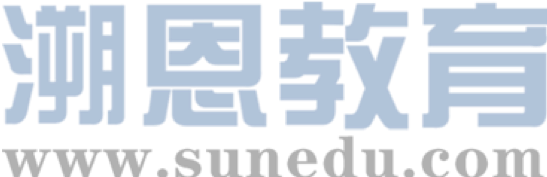 · steer  [stɪə(r)]         
      to control the direction in which a boat, car moves
     
     他把船开进港。
     He steered the boat into the harbor.
	
	 他抓住他的胳膊，把他带往门口。
      He took/grabbed his arm and steered him towards the door.
▶Words and expressions to learn (Chapter 6)

shudder			exclaim				beam				compliment
grin				mutter				overlook			protest
outrage			blush					hover				calculate
toss and turn							lost in thought
· shudder  [ˈʃʌdə(r)]         
      to shake with fear, horror, or because you’re cold
     
     只要一想到那起事故，我就发抖。
     Just thinking about the accident makes me shudder.
     I shuddered at the thought of the accident.
	
	 她一个人待在车里，害怕地直哆嗦。
      Alone in the car, she shuddered with fear.
· exclaim  [ɪkˈskleɪm]
      to say sth. loudly, especially because of strong emotion or pain
     
     她睁开眼睛，看到这场景，高兴地叫出声来。
     She opened her eyes and exclaimed in delight at the scene.
	
	 “这不公平！”他气愤地喊道。
      “It’ not fair!” he exclaimed in fury/furiously.
· beam  [biːm]
       to have a big smile on the face because people are happy, pleased, or proud about something.
     
     “欢迎回来，”她满面笑容地说。
     “Welcome back,” she beamed.
	
	Frances开心地对自己的朋友笑着，充满羡慕之情。
    Frances beamed at her friend with admiration.
· grin  [ɡrɪn]
       to draw back the lips and reveal the teeth, in a smile
     
     当我给他们糖果时，他们高兴地咧开嘴笑了。
     They grinned with pleasure when I gave them the sweets.
	
	他朝我龇牙一笑，好像彼此会心领略一个笑话。
     He grinned at me, as if sharing a secret joke.
· compliment  ['kɔmplimənt]
      n. a remark (or act) expressing praise and admiration
      v. say something to someone that expresses praise
     
     他对我的论文大加赞赏。
     He complimented me on my physics paper.
	
	有些人觉得很难直接说出恭维的话。
      Some people find it difficult to pay a compliment directly.
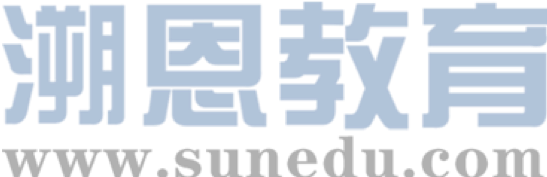 · overlook  [ˌəʊvəˈlʊk]
       If a building or window overlooks a place, you can see the place clearly from the building or window.
     
     那些漂亮、舒适的房间俯瞰着一个花团锦簇的花园。
     Pretty and comfortable rooms overlook a flower-filled garden.

      If you overlook a fact or problem, you do not notice it, or do not realize how important it is. 

	我们会忽视关于我们健康的各种警报信号。
     We overlook all sorts of warning signals about our own health.
· outrage  [ˈaʊtreɪdʒ]
      an intense feeling of anger and shock.      

      我回头去看那一家人的反应，希望能看到一些愤怒的表情。
     I looked over to the family to watch their reaction, expecting some expression of outrage.
	
	许多人曾为其所听说的一些事情所震怒。
    Many people have been outraged by some of the things that have been said.
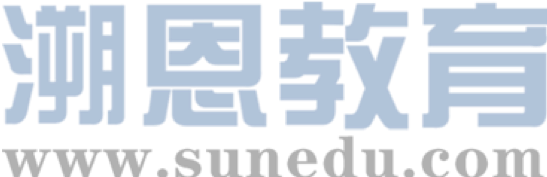 ▶Words and expressions to learn (Chapter 7)

errand			declare			stammer			prospect				shrug
passionate		vague				groan				alight					grit
twists and turns		earn one’s living				cling to			
gritted teeth
· errand  [’erənd]
      a job that you do for sb that involves going somewhere to take a message, to buy sth, deliver goods, etc.
     
     他经常给他的祖母跑腿儿。
     He often runs errands for his grandmother.
	
	老板派她进城办事去了。
     Her boss sent her on an errand into town.
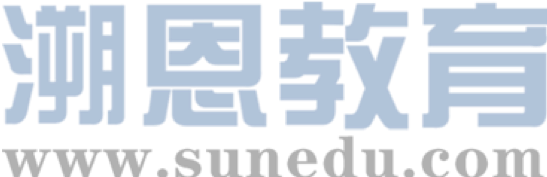 · declare  [dɪˈkleə(r)]
      to say sth officially or publicly
     
     政府已宣布进入紧急状态。
     The government has declared a state of emergency.
	
	 to state sth. firmly and clearly

      他声称他已爱上她。
      He declared that he was in love with her.
· stammer  [ˈstæmə(r)]
      to speak with difficulty, repeating sounds or words and often stopping, before saying things correctly
     
     5%的儿童在某个时期会口吃。
     Five per cent of children stammer at some point.
	
	“原谅我，”我期期艾艾地说。
      ‘Forgive me,’ I stammered.
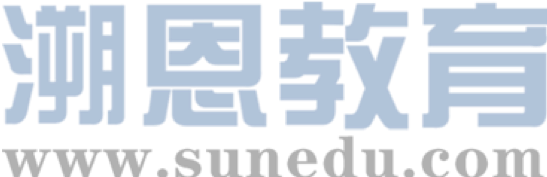 · groan  [ɡrəʊn]
      to make a long deep sound because you are annoyed, upset or in pain, or with pleasure     
     
     他躺在地板上呻吟。
     He lay on the floor groaning.

     If you groan something, you say it in a low, unhappy voice.
	
	“我的腿——我想是断了，”埃里克咕哝着说。
      'My leg — I think it's broken,' Eric groaned.
· shrug  [ʃrʌɡ]
      to raise your shoulders and then drop them to show that you do not know or care about sth.
    
     我不知道。”安娜耸耸肩膀，应了一句。
     ‘I don't know,’ Anna replied, shrugging her shoulders.
	
	shrug sth off/aside   不把…当回事；对…满不在乎；
     
     她受了伤，却继续进行比赛。
     Shrugging off her injury, she played on.
· alight  [əˈlaɪt]
      If something is alight, it is burning.     

      一支香烟把干草点燃了。
     A cigarette set the dry grass alight.
	
	If a bird or insect alights somewhere, it lands there. 

     一只鸟在松树的树枝上。
     A bird alighted on a branch of the pine tree.
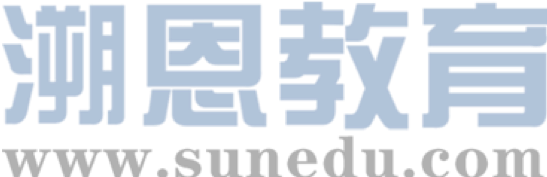 · grit one’s teeth
    
    我咬紧牙关跑完了1万米，最后拿了第八名。也是我个人最佳成绩。   
     I gritted my teeth and finished eighth in the 10000 meter run. It was my personal best.

· twists and turns
	
	The road through the mountains has many twists and turns.
     It's hard to follow all the twists and turns of the plot.
▶Words and expressions to learn (Chapter 8)

scheme			malicious		meddle			flutter				torture
reputation		snarl				jealous			contemptuous
· malicious  [məˈlɪʃəs]
     having or showing hatred and a desire to harm sb or hurt their feelings
     
      恶毒的流言飞语 / 谎言 / 谣言
      malicious gossip/lies/rumours
	
	他用棒球棒恶意损毁了一辆汽车。
     He maliciously damaged a car with a baseball bat.
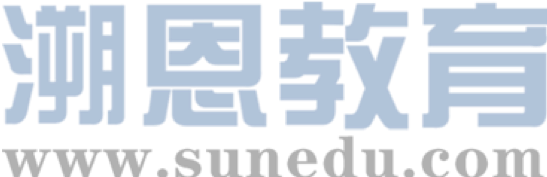 · flutter  [ˈflʌtə(r)]
     to move lightly and quickly; when a bird or an insect flutters its wings, or its wings flutter , the wings move lightly and quickly up and down
     
     旗帜在微风中飘扬。
      Flags fluttered in the breeze.
	
	他的眼神让我心里扑通扑通直跳。
     The look in his eyes made my heart flutter.
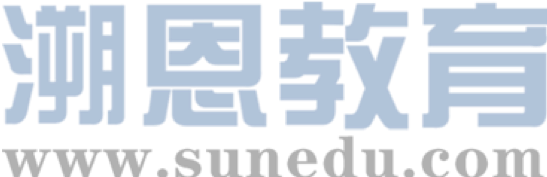 · snarl   [snɑːl] 
     to speak in an angry or bad-tempered way
     
     “滚开！”他吼道。
      ‘Get out of here!’ he snarled.

      When an animal snarls, it makes a fierce, rough sound in its throat while showing its teeth.
	
	那只狗嗥叫着冲向前，一头钻进了灌木丛。。
     The dog raced ahead up into the bush, barking and snarling.
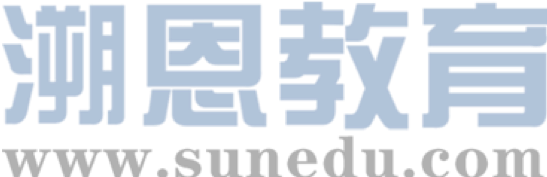 · contemptuous  [kənˈtemptʃuəs]
     feeling or showing that you have no respect for sb/sth
     
     她鄙夷地看了他一眼。
      She gave him a contemptuous look.
	
	他对我所做的一切都不屑一顾。     
     He was contemptuous of everything I did.
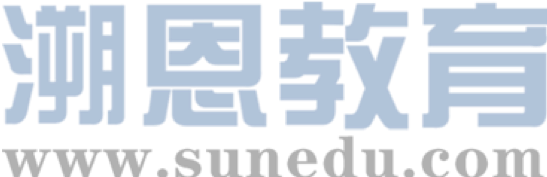 ▶Words and expressions to learn (Chapter 9)

wreck			hint			instruct			splutter			solemn
theaceous		mighty		briskly			swamp
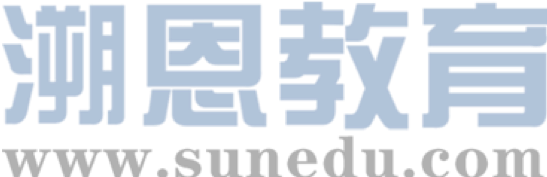 ▶Words and expressions to learn (Chapter 10)

thrive				fortnight		
pluck up courage